Betreuungsangebote 
an den städtischen Grundschulen in Bad Dürkheim







Informationsabend 
für die Eltern der Schulanfängerinnen und Schulanfänger 2024/25
 Donnerstag, 6. Juli 2023, 19.00 Uhr, Dürkheimer Haus
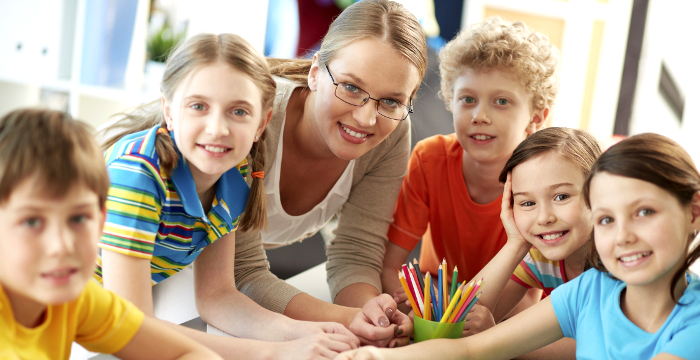 Herzlich Willkommen !
Begrüßung


Judith Hagen
Erste Beigeordnete und Sozialdezernentin 
der Stadt Bad Dürkheim
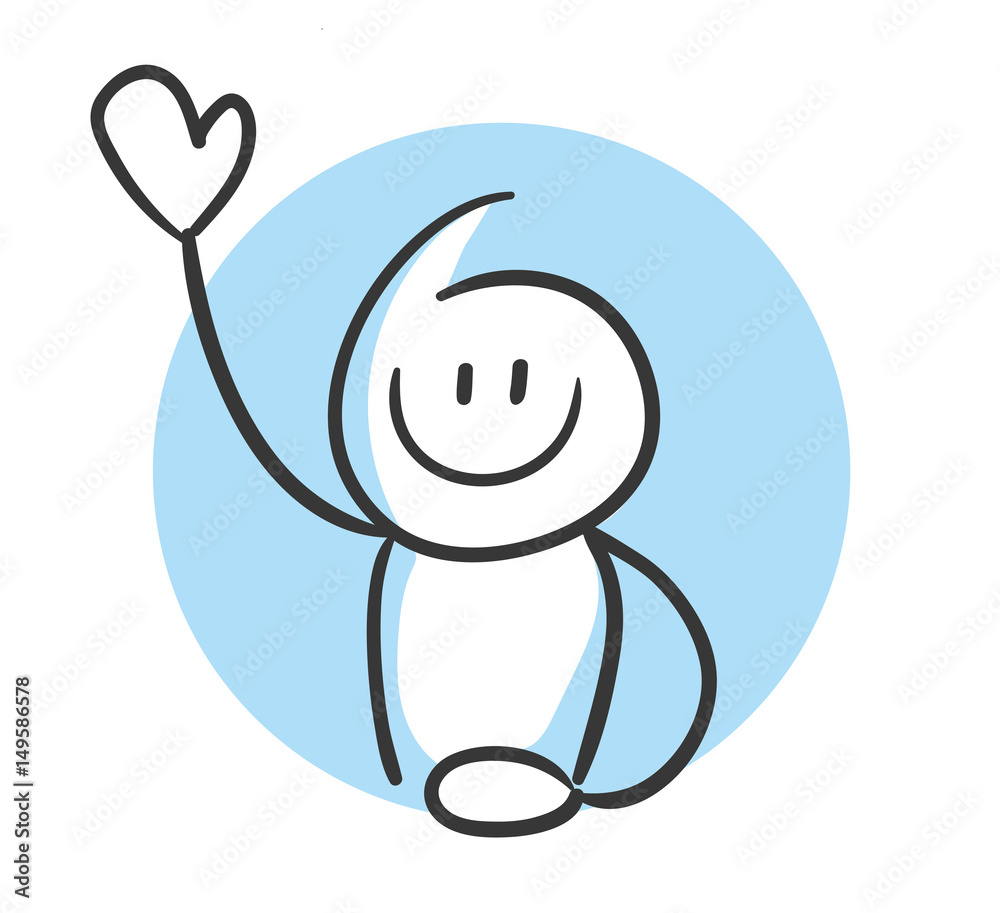 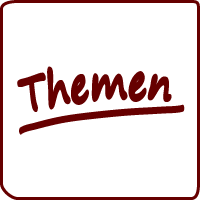 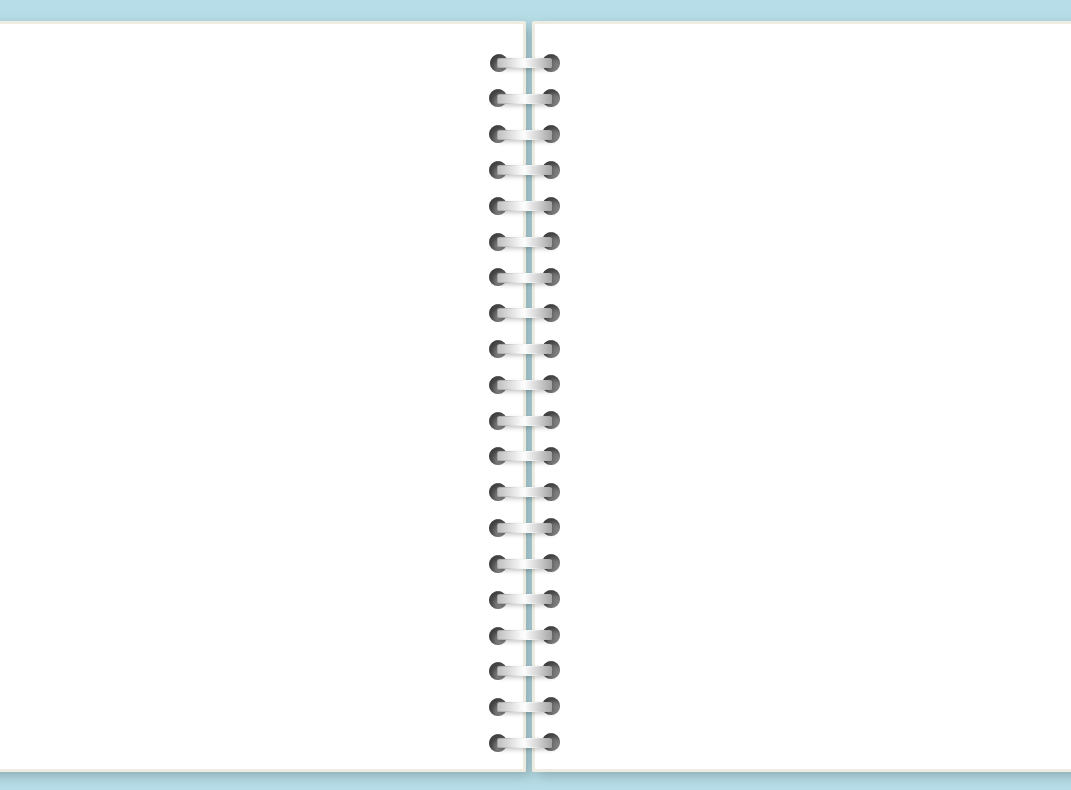 Vorstellung der Grundschulen 
       Pestalozzischule
       GS Grethen
       Salierschule
       Valentin-Ostertag-Schule

2.  Vom Kitakind zum Schulkind! 
      Was sollten Sie wissen?

3. Beginn und Ende des Schulunterrichts

4. Nach dem Unterricht
5. Welche Betreuungs-
     angebote nach dem 
     Unterricht?

     Ganztagsschule in Angebotsform
     Betreuende Grundschule
     Horte

6. Welche Betreuungsangebote an welchen 
     Schulen?
1. Vorstellung der Grundschulen
4 Bad Dürkheimer Grundschulen

Pestalozzischule
Grundschule Grethen
Salierschule
Valentin-Ostertag-Schule
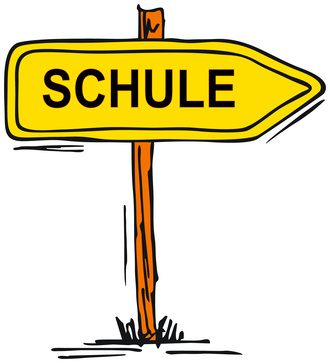 4 Schulbezirke: Je nach Wohnort (Straße)   Zuordnung zu einem bestimmten Schulbezirk
    Beispiel: Gerberstraße  Pestalozzischule 
                      Ungstein/Leistadt  Salierschule

Schulbezirke sind in der Regel verbindlich
Pestalozzischule
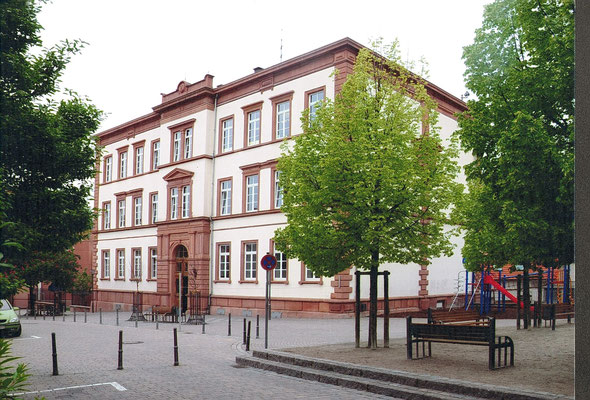 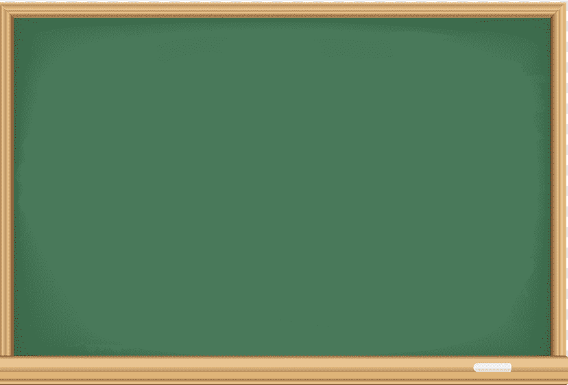 Schulstandort: Schulplatz 1

Schulleiterin:
Alexandra Eiler
Grundschule Grethen
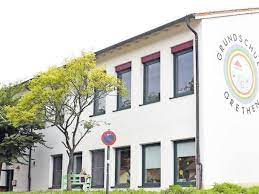 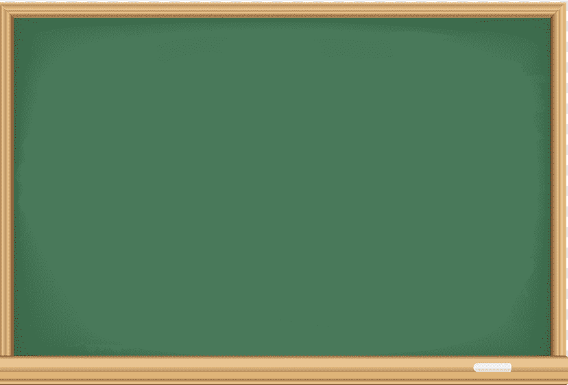 Schulstandort: Bürgermeister-Gropp-Straße 69

Schulleiterin:
Diana Köhler
Salierschule
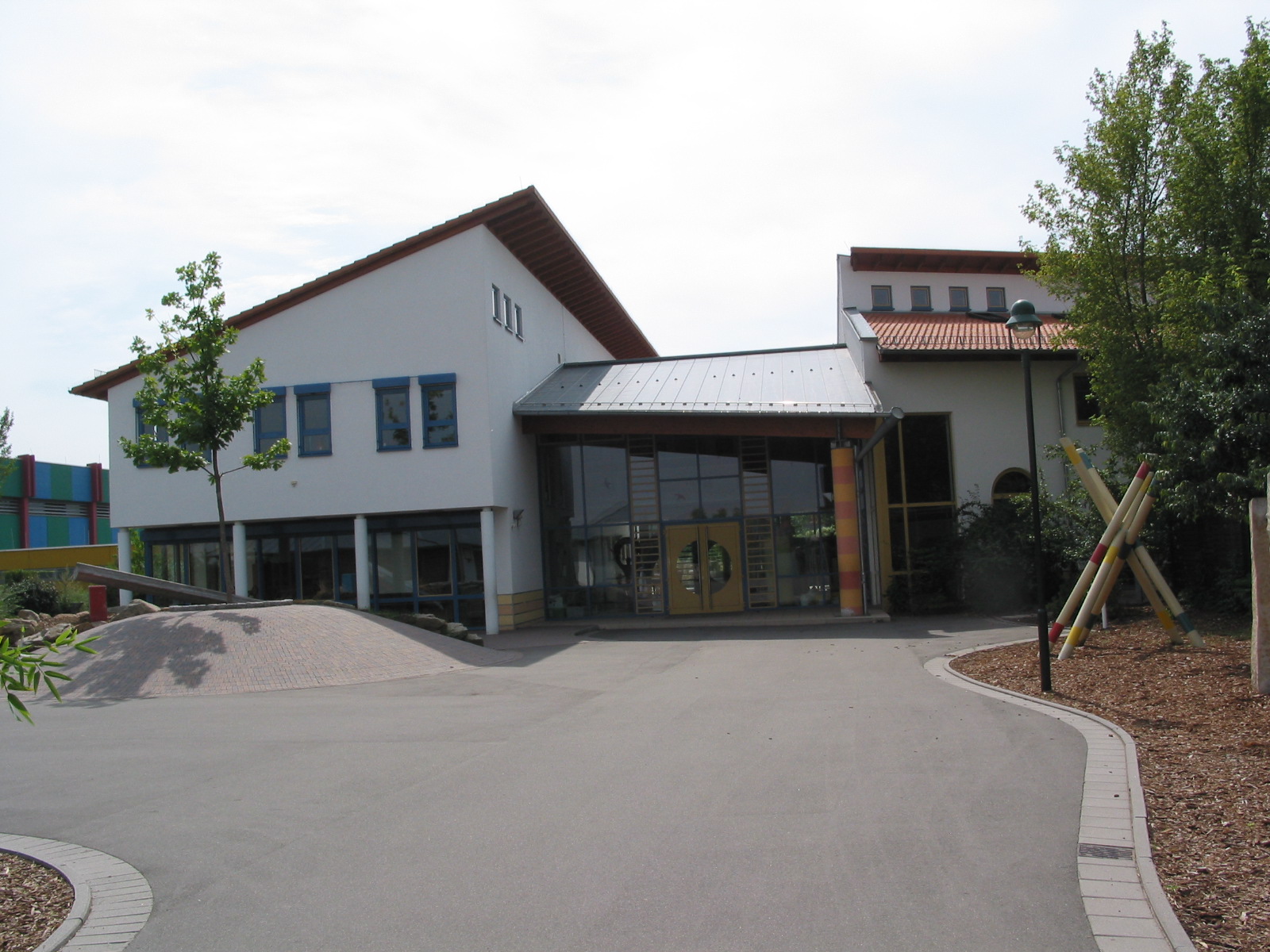 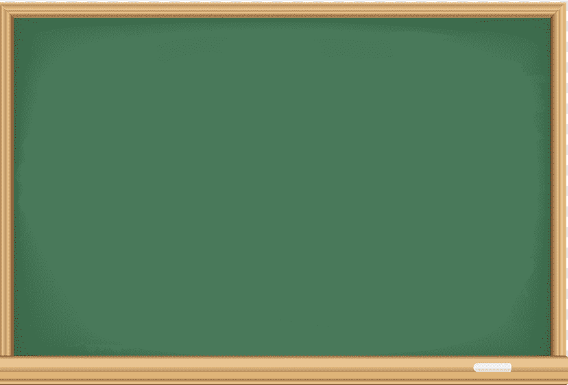 Schulstandort: 
Wellsring 182

Schulleiterin:
Andrea Storminger
Valentin-Ostertag-Schule
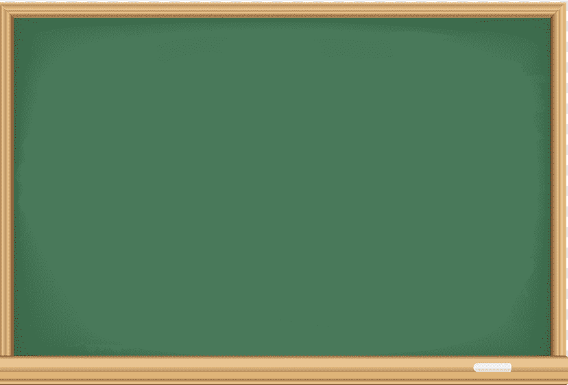 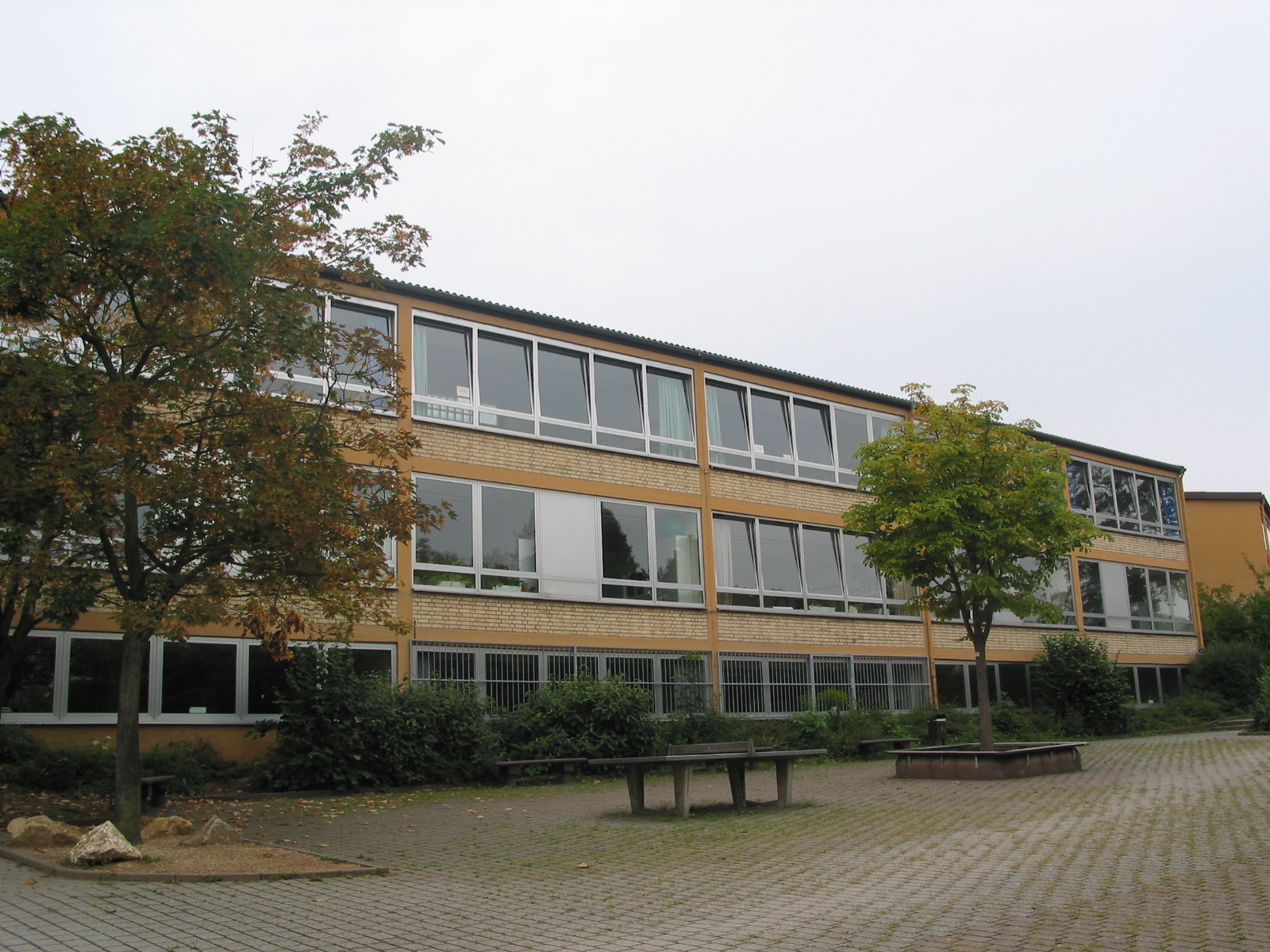 Schulstandort: 
Eduard-Jost-Straße 24

Schulleiter:
Christian Franz
2. Vom Kitakind zum Schulkind!
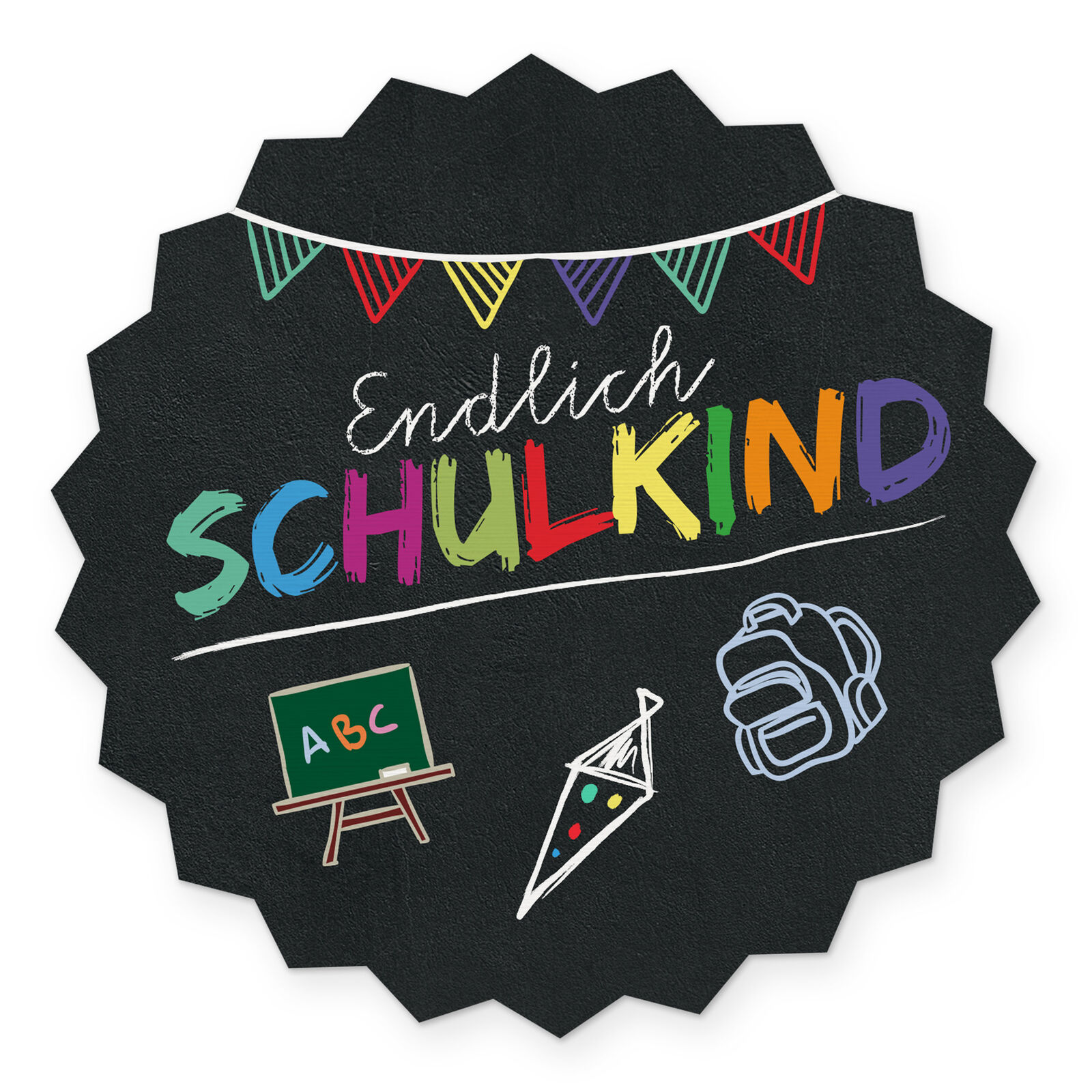 Was sollten Sie wissen?
Schulpflicht in Rhld-Pfalz: mit Vollendung des 6. Lebensjahres

Stichtag für Vollendung des 6. Lebensjahres: 31.08.2024  „Muss-Kinder“

Schuleinschreibung: September 2023

Vorzeitige Einschulung „Kann-Kinder“

Schuleinschreibung: Februar 2024

Schuluntersuchung
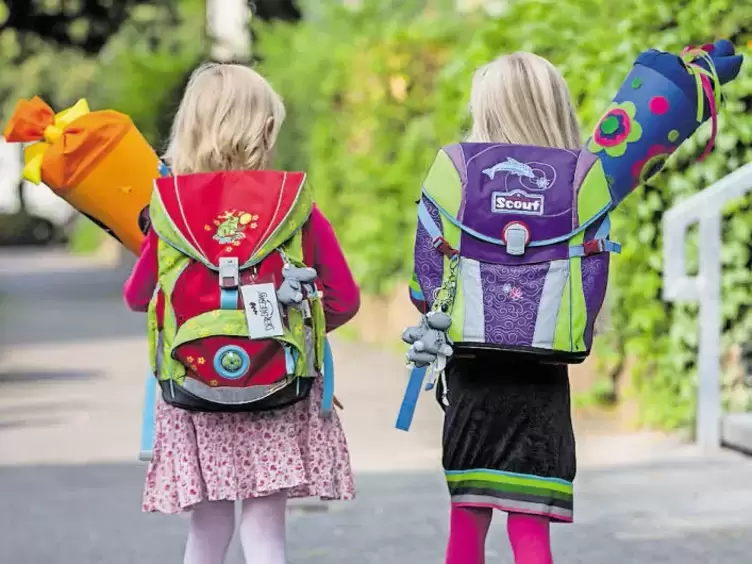 3. Beginn und Ende des Schulunterrichts
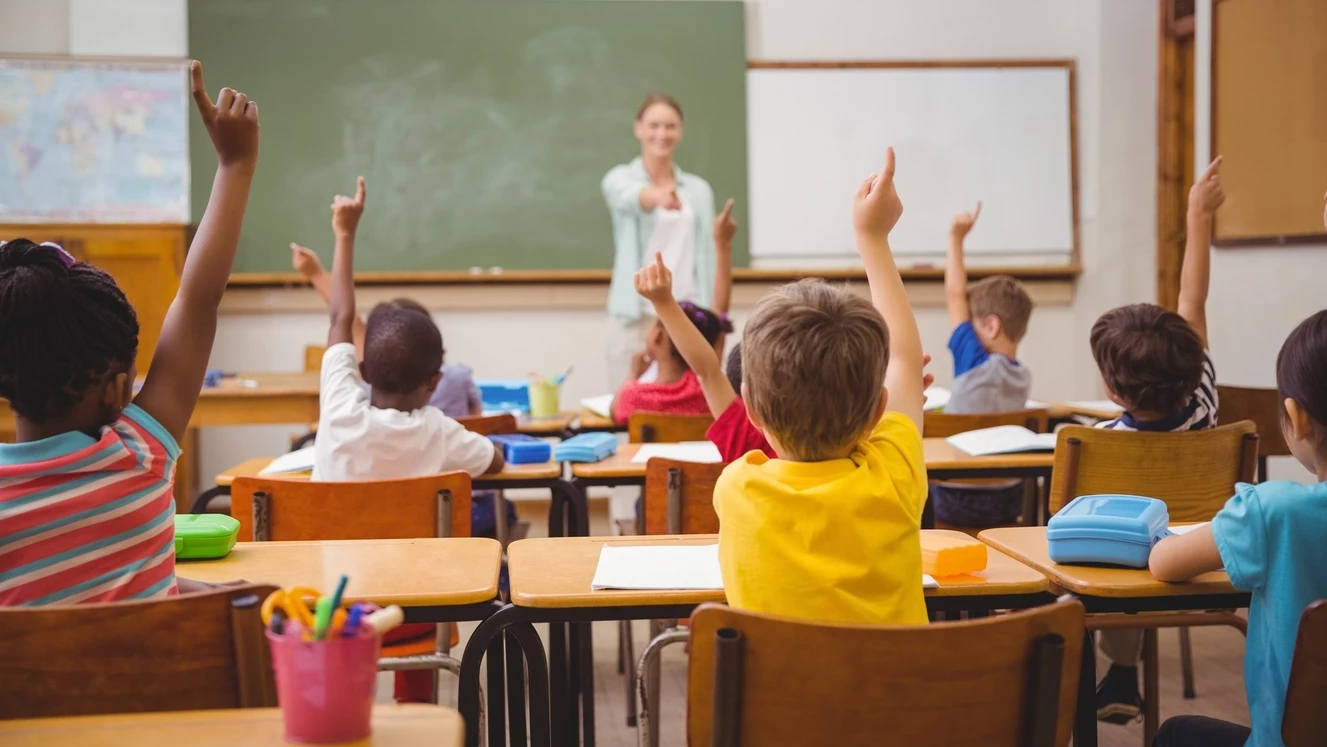 Unterrichtsbeginn
für alle Klassen: 8:00 Uhr
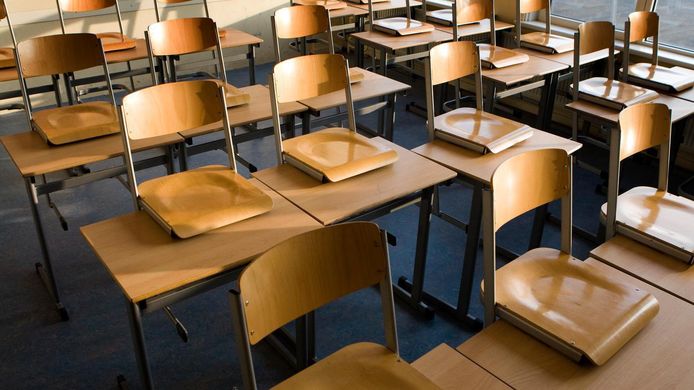 Unterrichtsende (in der Regel)
1. und 2. Klasse:	12:00 Uhr 
3. und 4. Klasse:	13:00 Uhr
4. Nach dem Unterricht
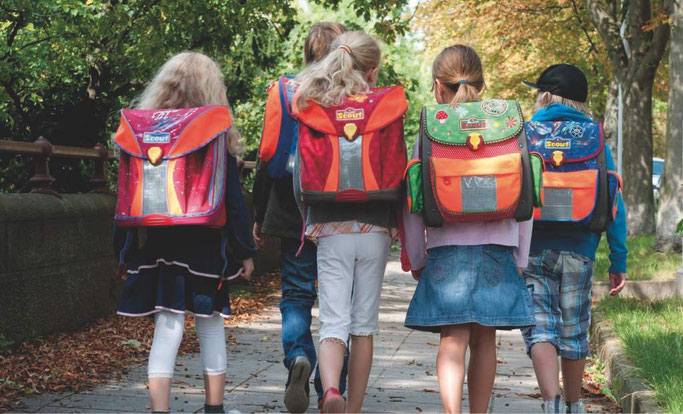 Nachhauseweg 
für alle Kinder, die zu Hause betreut werden. 




oder
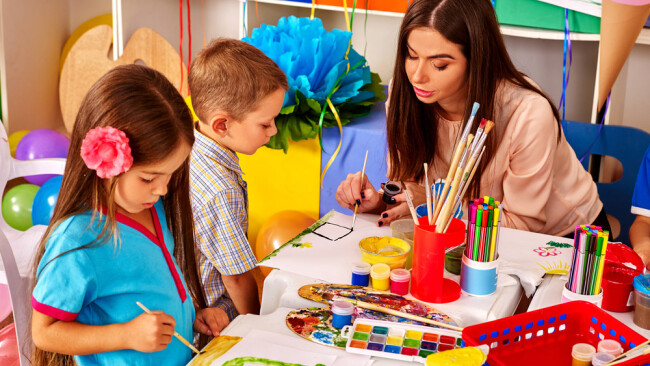 Auswahl eines Betreuungsangebotes
5. Welche Betreuungsangebote nach dem Unterricht?
Hort
Ganztags-
schule
Betreuende Grundschule
Ganztagsschule (GTS) in Angebotsform  Salierschule und VOS

Betreuende Grundschule (BGS)  an allen vier Schulstandorten

Horte  Stadtmitte, Seebach, Grethen
Betreuungsangebot für Grundschüler
GTS in Angebotsform
2 Ganztagsschulen in  Angebotsform
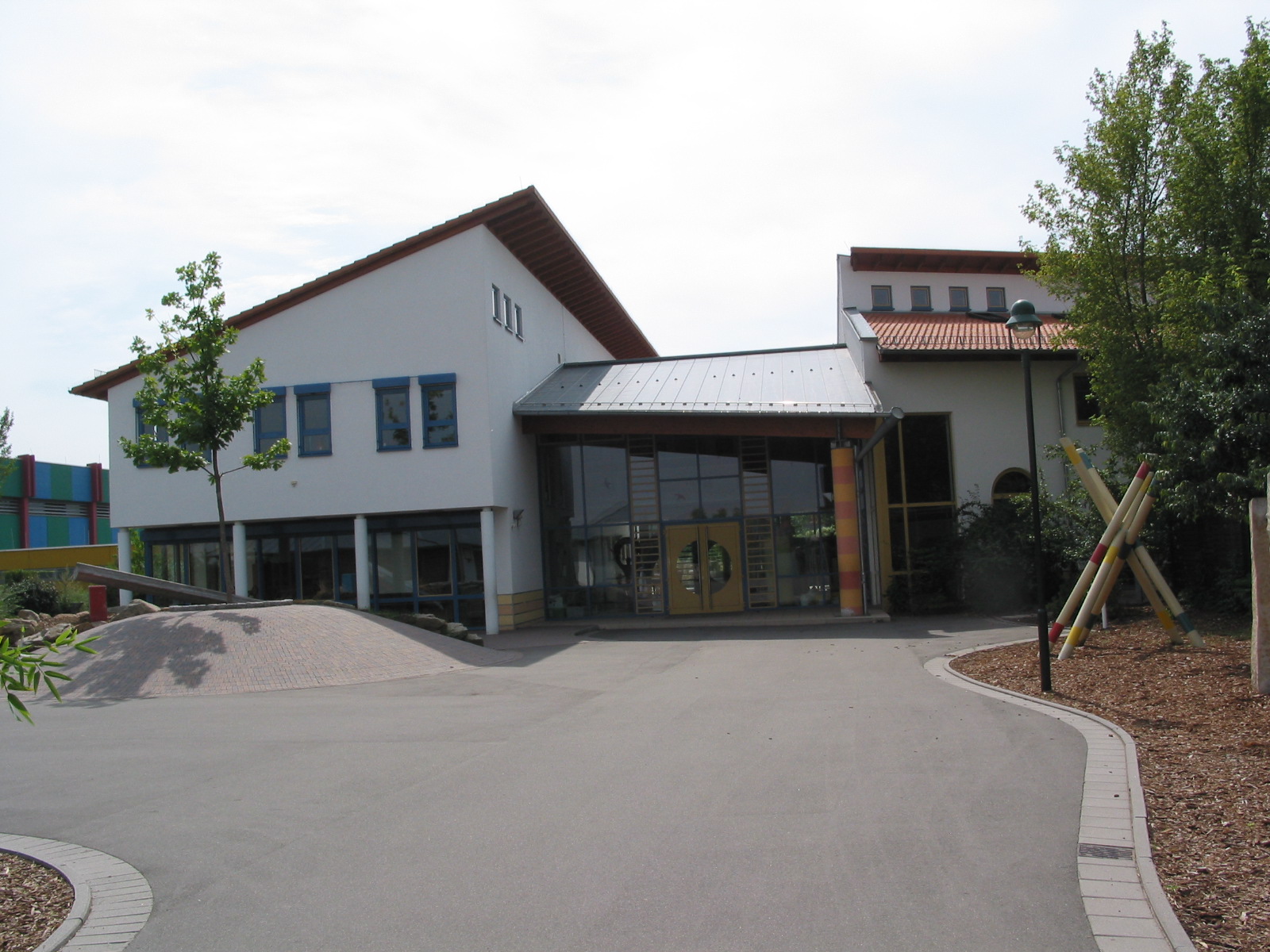 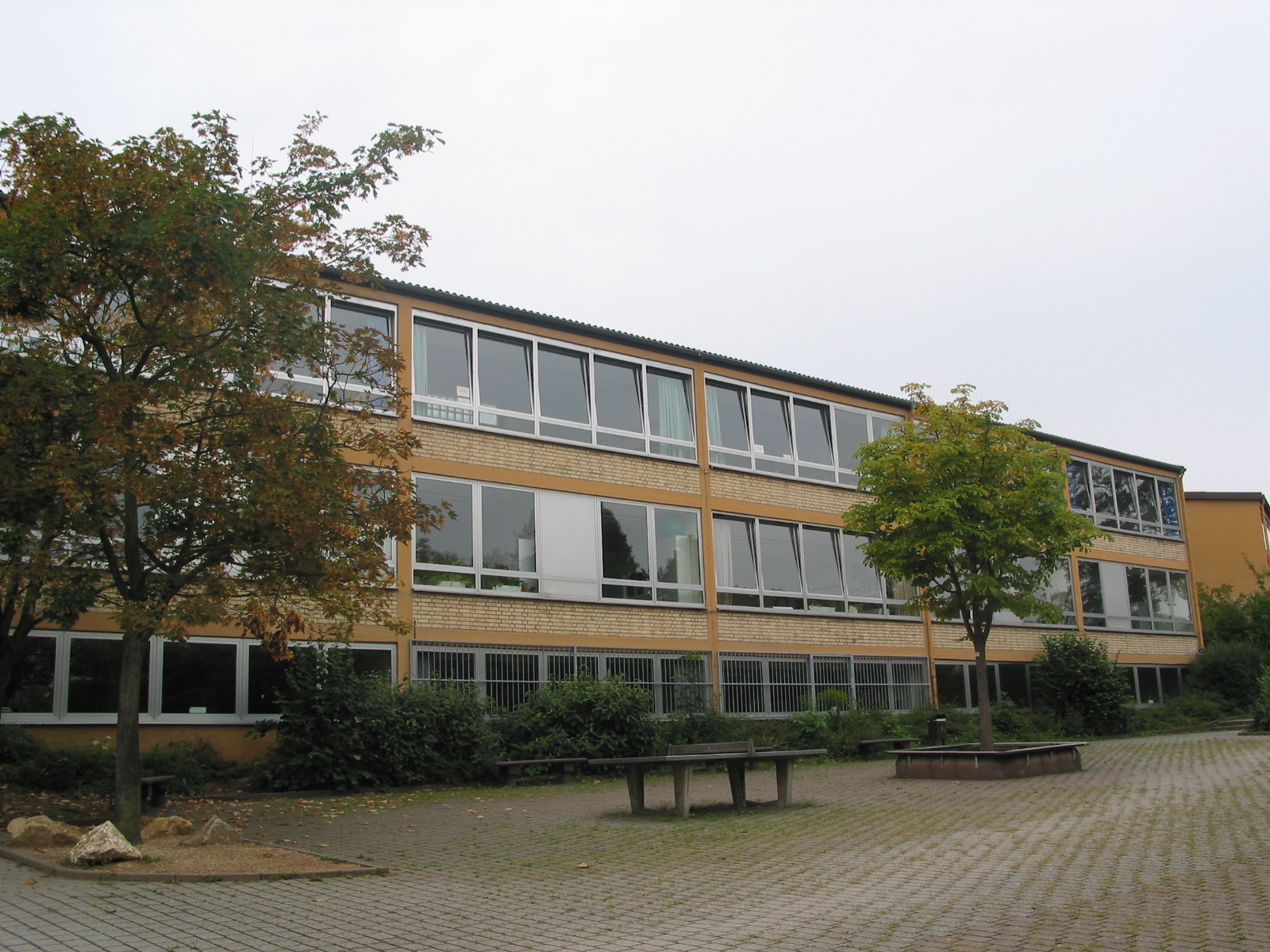 Valentin-Ostertag-Schule
Salierschule
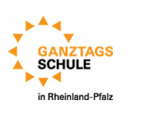 Ganztagsschule (GTS) in Angebotsform
schulisches Angebot, untersteht der Schulaufsicht

Angebot ist nicht zwingend 

Land trägt Verantwortung für pädagogisches Personal (Lehrer*innen und pädagogische Fachkräfte)

Schulträger zuständig für Ausstattung, Personal (Hausmeister, Schulsekretärin) und Mittagsverpflegung

Betreuungszeiten sind festgelegt:
Grundschulordnung (§ 31 Abs. 4) und Schulgesetz (§ 14 Abs. 1) 
an vier Tagen in der Woche (Mo-Do) von 8.00 bis 16.00 Uhr 
     Fr vormittags nur Unterricht, kein Nachmittagsangebot 

Hausaufgabenbetreuung durch pädagogisches Personal
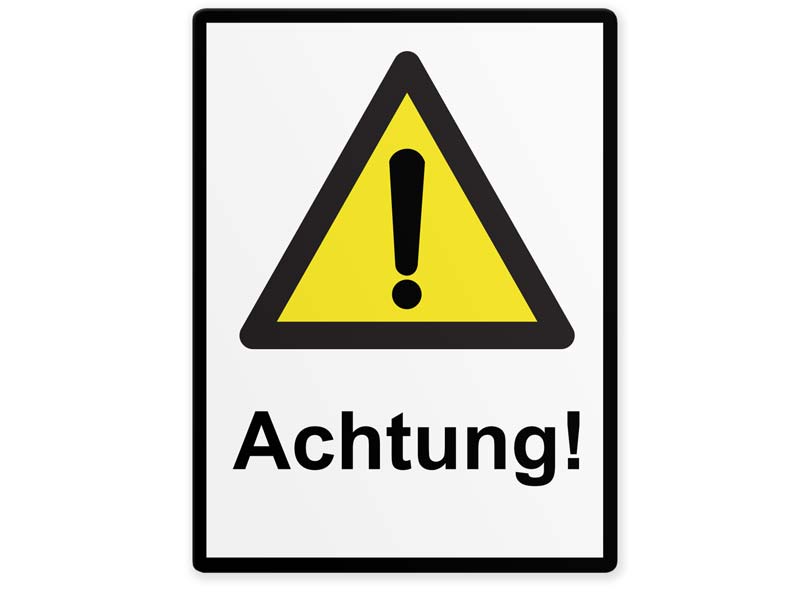 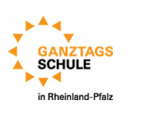 Ganztagsschule (GTS) in Angebotsform
Teilnahme am Betreuungsangebot  ist gebührenfrei

 für mindestens 1 Jahr verpflichtend

Mittagessen wird angeboten, nicht gebührenfrei, aktuell Mo-Do: 45 € 
     monatlich eigene Küche – Frischküche VOS oder Caterer Lebenshilfe 
    (Salierschule)

Keine Ferienbetreuung

Wunsch Teilnahme GTS: wichtiger Grund für einen Schulbezirks-
     wechsel (§ 62 Abs. 2 SchulG), ggfs. Anspruch auf Schülerbeförderung
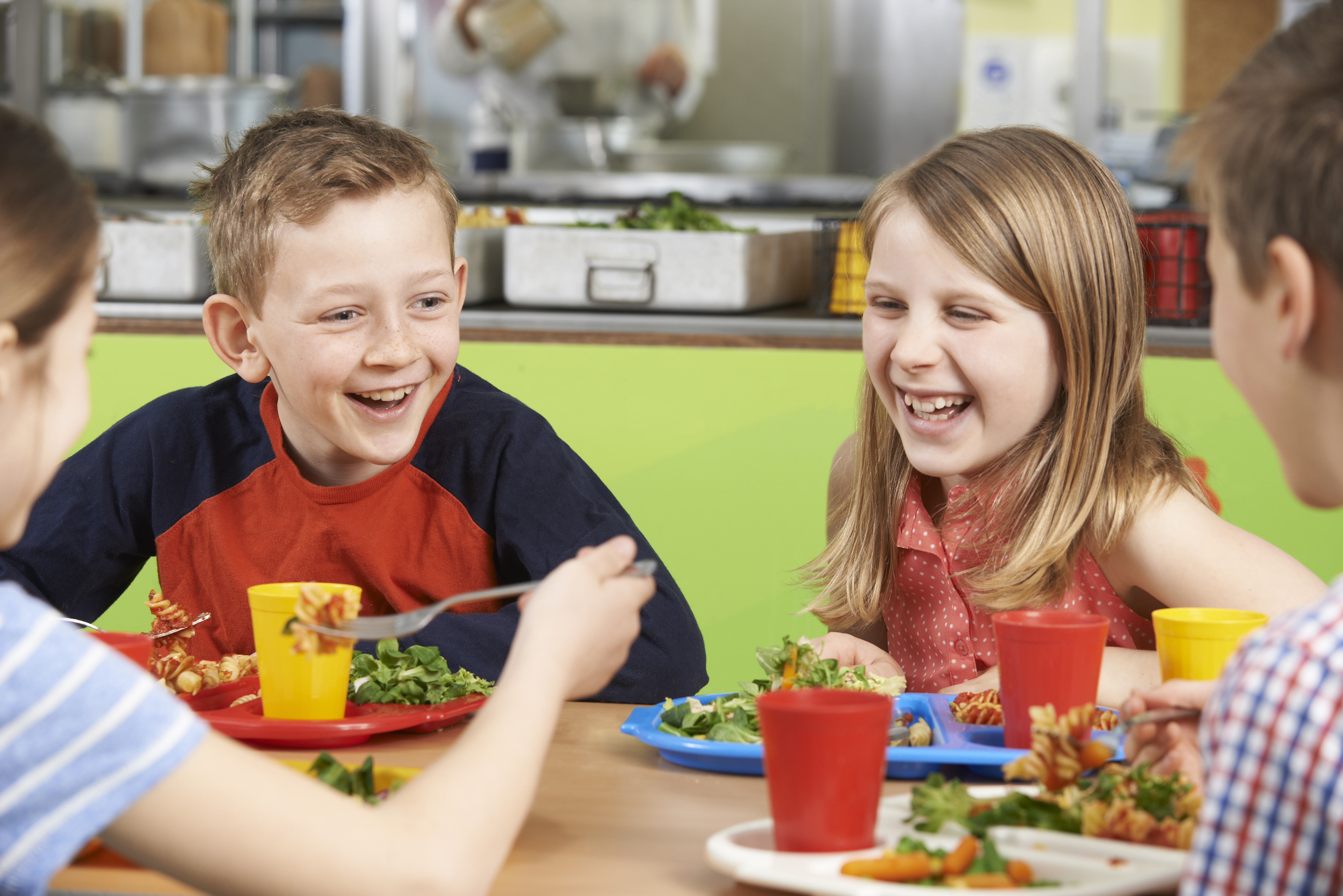 Betreuungsangebot für Grundschüler
Betreuende Grundschule
Betreuende Grundschule
Außerschulisches, freiwilliges Angebot des Schulträgers

kein Anspruch auf  Betreuungsangebot

   Aufnahme nach Anzahl der freien Plätze; Minimum 8 Kinder, Maximum 20 Kinder je Gruppe

   1 Jahr verpflichtend

   Betreuung durch Betreuungskräfte, kein pädagogisches Personal

   feste Hausaufgabenzeiten werden während der Betreuung BGS GZ angeboten

   Benutzungs- und Entgeltverordnung Homepage, Satzungssammlung
     
kostenpflichtig, Vorgabe Kostendeckung 70% durch Elternbeiträge,
      Gebührenermäßigung: 20%
Betreuende Grundschule
BGS Angebot kein Grund für ein Schulbezirkswechsel, da kein schulisches Angebot

Kein Beförderungsanspruch, da keine Teilnahmepflicht im Sinne der Schulpflicht

Angebot der BGS abhängig von vorhandenem Personal;  Personalgewinnung schwierig 

Vertretungsregelungen bei Krankheit und Urlaub (aktuell nur 2 Vertretungskräfte) 

Personalausfälle  eingeschränktes Betreuungsangebot oder Ausfall
Anmeldeverfahren
Versand der Informationsschreiben zur BGS mit Halbjahreszeugnis

Anmeldefrist für das jeweils bevorstehende Schuljahr: 1. März

Anzahl der verbindlichen Anmeldungen: mindestens 8 Anmeldungen

Vorlage Arbeitgeberbescheinigung
Betreuende Grundschule
für alle vier GrundschulenMo – Fr:  12./13.00-14.00 Uhr (Betreuung in Teilzeit)  

für die Grundschulen Grethen und Pestalozzischule (keine GTS)
      Mo – Fr: bis 12./13.00 – 16.00 Uhr (Betreuung in Ganzzeit) 

für die GTS Salierschule und Valentin-Ostertag-SchuleFr: 12./13.00 – 16.00 Uhr (Betreuung in Randzeiten)
Entgelte Schuljahr 2023/2024
Entgelte betragen jährlich 70% der Gesamtkosten ohne Verwaltungskosten (Beschluss SR 12/2019)
Betreuungsangebot für Grundschüler
Horte
Horte
3 Horteinrichtungen mit je 25 Plätzen
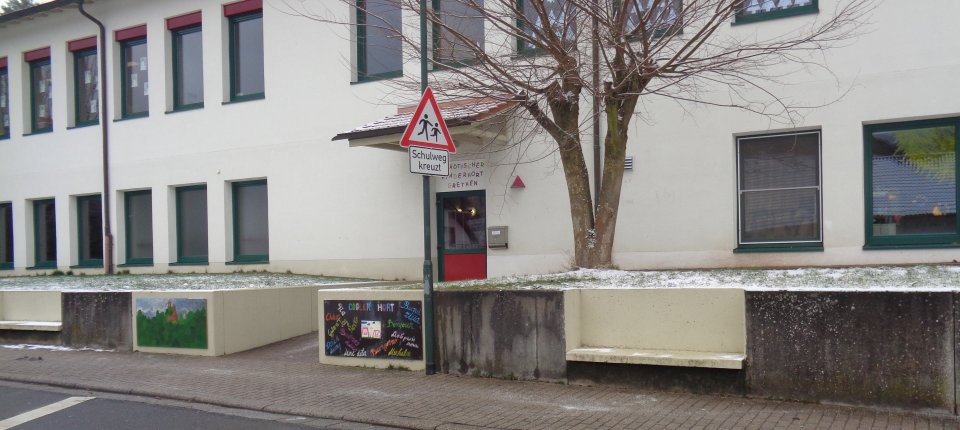 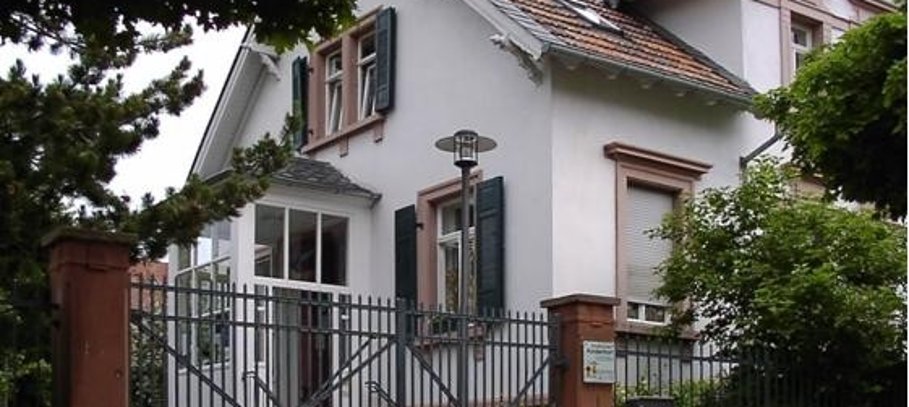 Hort Grethen  Schulbezirk: Grethen
Hort Mitte (Kurbrunnenstraße) 
Schulbezirk: Pestalozzischule + Salierschule
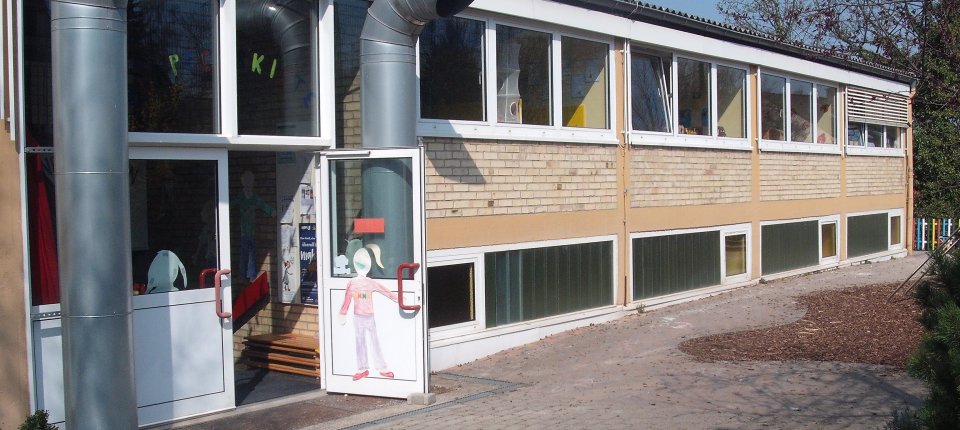 Hort Seebach (mit Warteliste)  Schulbezirk: VOS
Horte
Einrichtungen nach dem KitaG
Anmeldung/Vergabe erfolgt über Hortleitung
Betreuungszeiten: 12.00/13.00 Uhr bis 17.00 Uhr
inklusive Ferien (3 Wochen Schließzeit in Sommerferien)
gebührenpflichtig, Gebühr berechnet sich nach dem Einkommen
Höhe der Beiträge wird durch den Jugendhilfeausschuss des Landkreises Bad Dürkheim zum 1. August eines Jahres festgelegt.
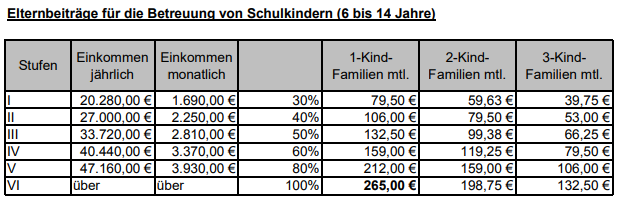 für Familien mit vier und mehr Kindern: Beitragsfreiheit
Horte
liegen mehr Anmeldungen vor als freie Plätze vorhanden  erfolgt Aufnahme nach den Grundsätzen der sozialen u. pädagogischen Dringlichkeit im Einzelfall

Prioritätskriterien Kitas:
      	1.  Kinder bei denen der Tatbestand der Kindeswohlgefährdung vorliegt oder Kinder, bei denen   	 	     der Tatbestand einer Förderung des Kindeswohls erfüllt ist 
	2. Kinder, die aufgrund ihres Alters vorrangig aufzunehmen sind,
	3. Kinder bei denen die soziale und familiäre Situation der Eltern (insbesondere
	     Alleinerziehenden Status, Berufstätigkeit, Förderbedarf, Wohnortnähe) besondere
	     Berücksichtigung findet,
	4. Kinder, die bereits als U2-Kind eine Einrichtung besuchen und in den Betreuungsbereich Ü2  	  	     wechseln,
	5. Geschwisterkinder,
	6. Kinder, bei denen ein besonderer familienergänzender Erziehungs- und förderbedarf
	     zu berücksichtigen ist,
	7. Sonstige Gründe.

Im Einzelfall können die Kriterien anders gewichtet werden.
6. Welche Betreuungsangebote an welchen Schulen ?
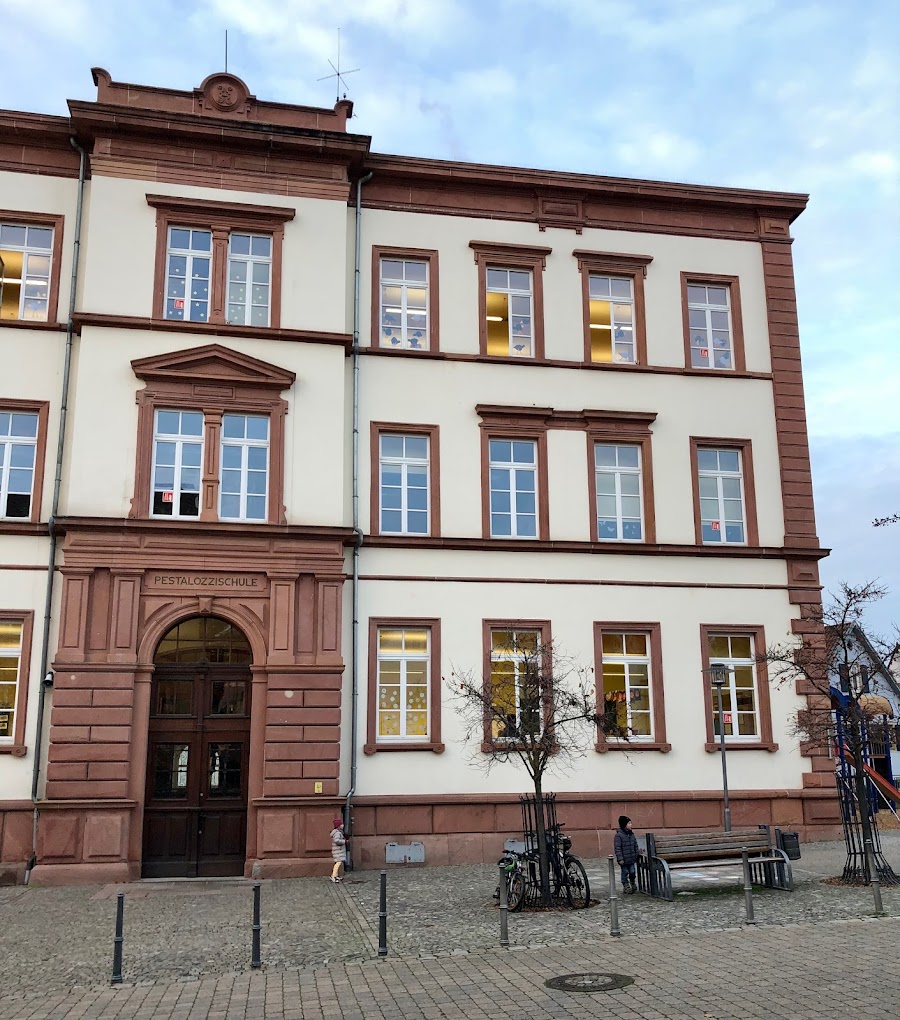 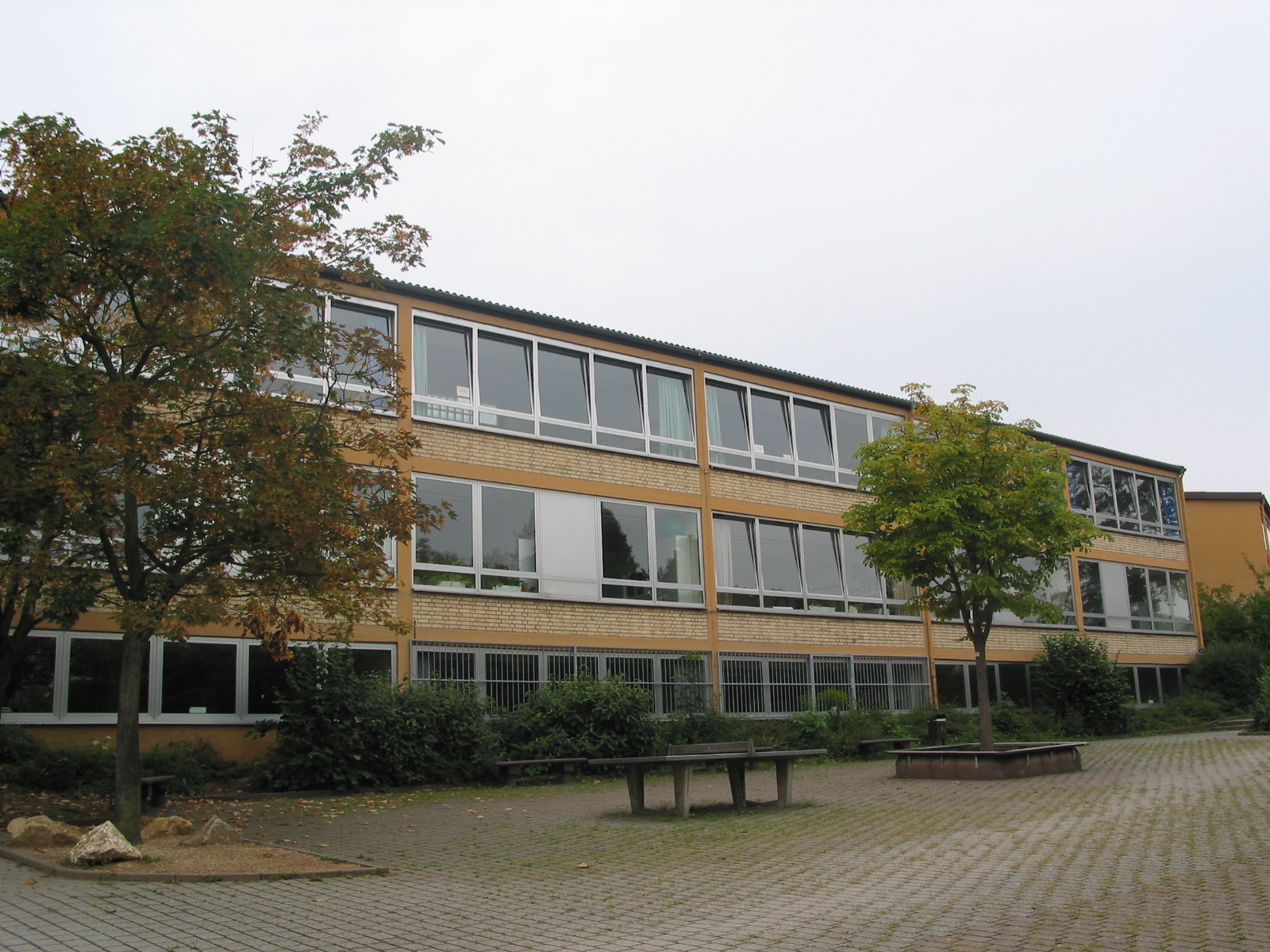 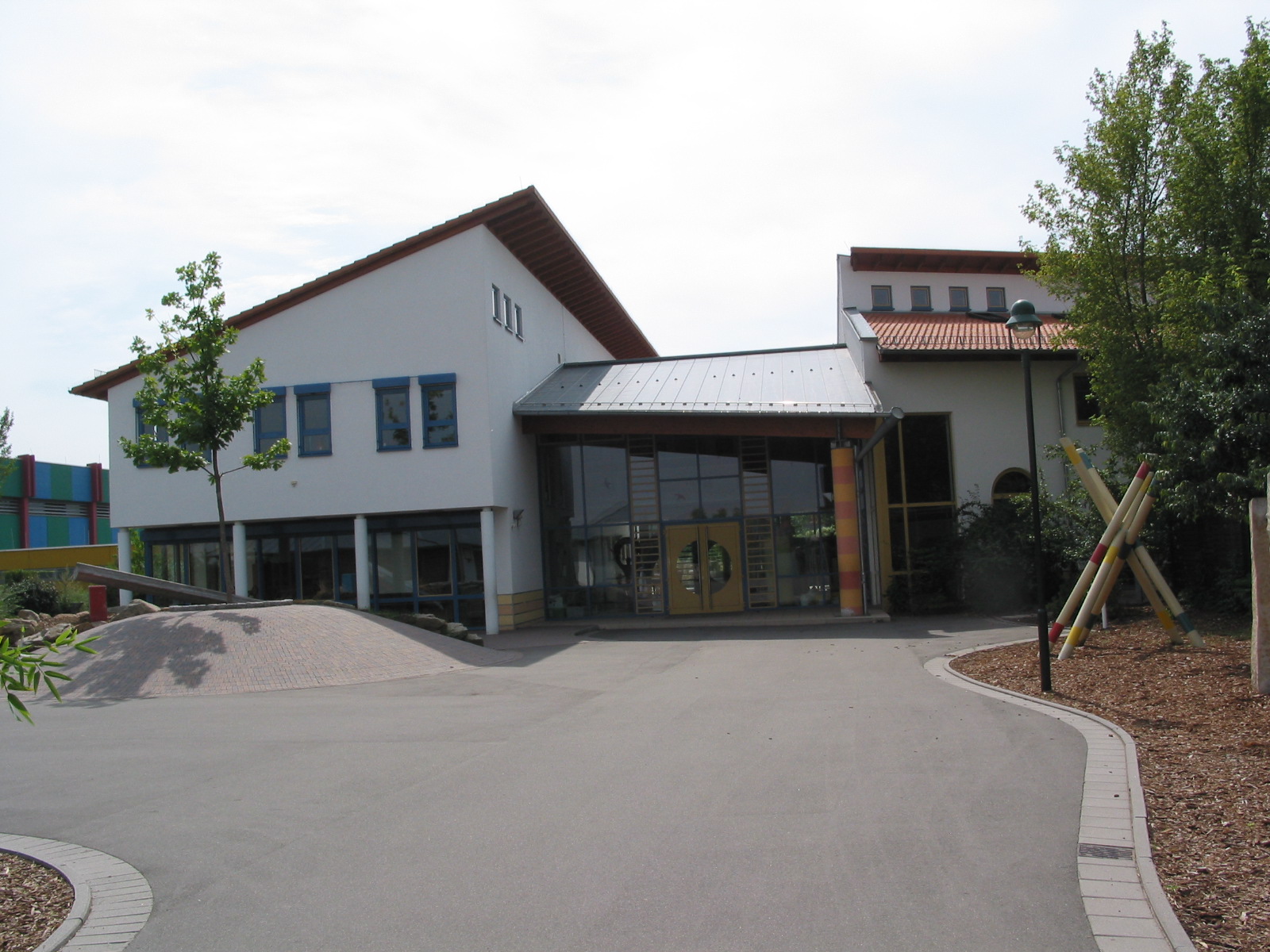 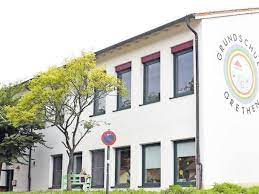 Valentin-Ostertag-Schule
GS Grethen
Pestalozzischule
Salierschule
GTS (Mo-Do)
12.00/13.00 – 16.00 Uhr
mit Mittagessen +

BGS – RZ (Fr)
12.00/13.00 – 16.00 Uhr

BGS – TZ
12.00/13.00 – 14.00 Uhr
ohne Mittagessen

Hort Seebach
12.00/13.00 – 17.00 Uhr
mit Mittagessen + Ferienbetr.
GTS (Mo-Do)
12.00/13.00 – 16.00 Uhr
mit Mittagessen + 

BGS – RZ (Fr)
12.00/13.00 – 16.00 Uhr


BGS – TZ
12.00/13.00 – 14.00 Uhr
ohne Mittagessen

Hort Mitte
12.00/13.00 – 17.00 Uhr
mit Mittagessen + Ferienbetr.
BGS – GZ
12.00/13.00 – 16.00 Uhr
mit Mittagessen

BGS – TZ
12.00/13.00 – 14.00 Uhr
ohne Mittagessen

Hort Mitte
12.00/13.00 – 17.00 Uhr
mit Mittagessen und 
Ferienbetreuung
BGS – GZ
12.00/13.00 – 16.00 Uhr
mit Mittagessen

BGS – TZ
12.00/13.00 – 14.00 Uhr
ohne Mittagessen

Hort Grethen
12.00/13.00 – 17.00 Uhr
mit Mittagessen und 
Ferienbetreuung
Vielen Dank 
für Ihre Aufmerksamkeit !